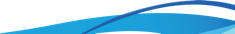 Ultra-Processed Foods: What are we missing by focusing on the term "Ultra" in processing?
Mario Ferruzzi, Ph.D.
Arkansas Children’s Nutrition Center
University of Arkansas for Medical Sciences
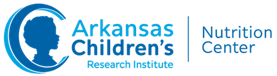 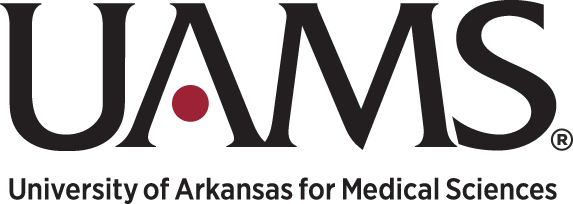 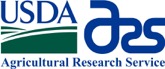 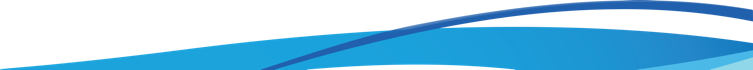 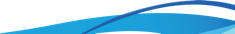 Risk of “ultra-processed” foods is perceived as proven science in the media despite direct evidence for this categorization of food
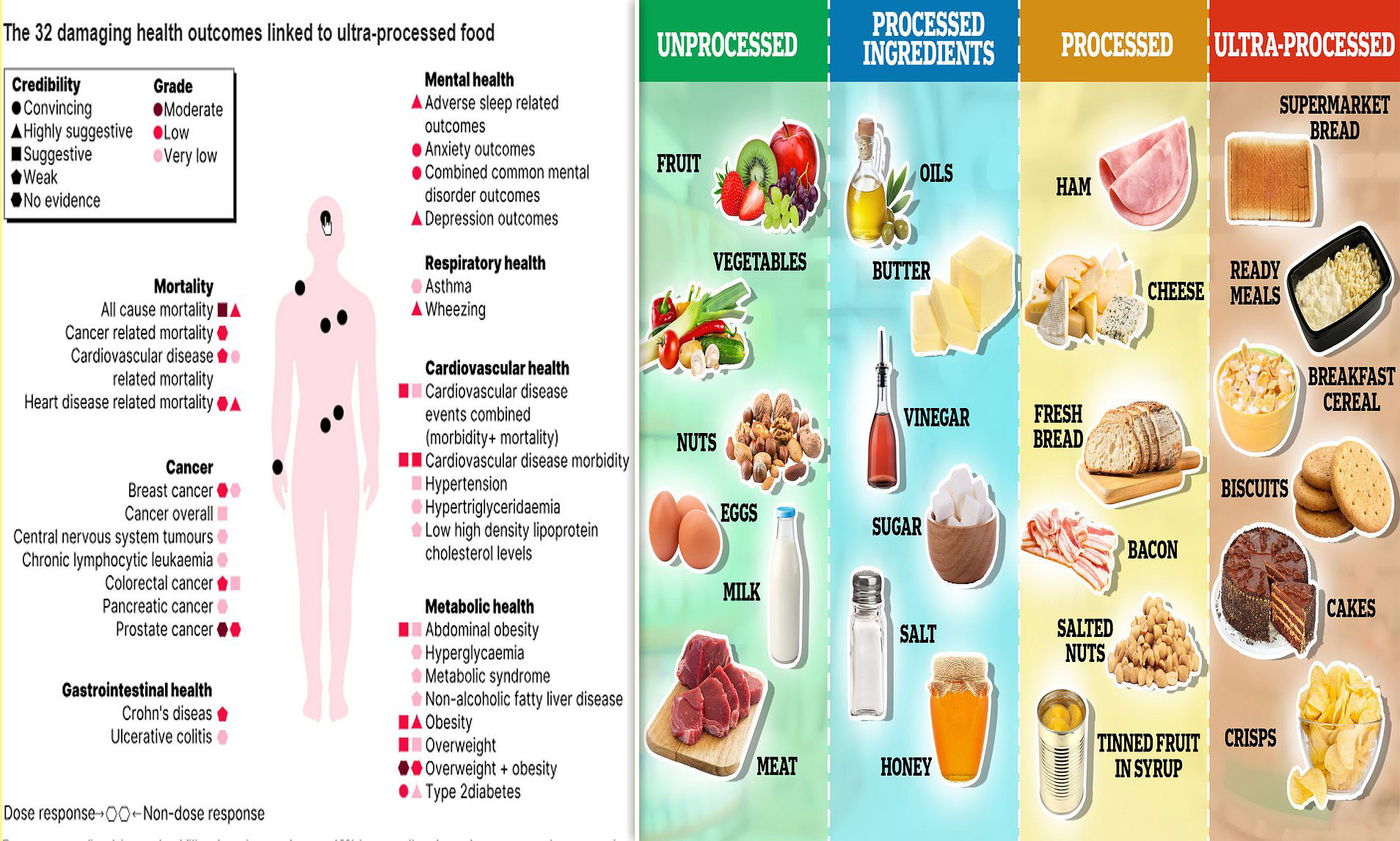 https://www.dailymail.co.uk/health/article-13135781/processed-foods-cigarettes-expert-cancer-heart-lung-disease.html
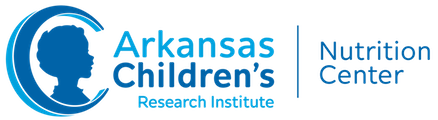 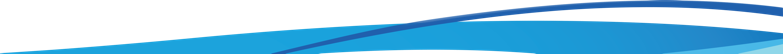 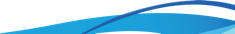 Why else are we talking more about this this year?
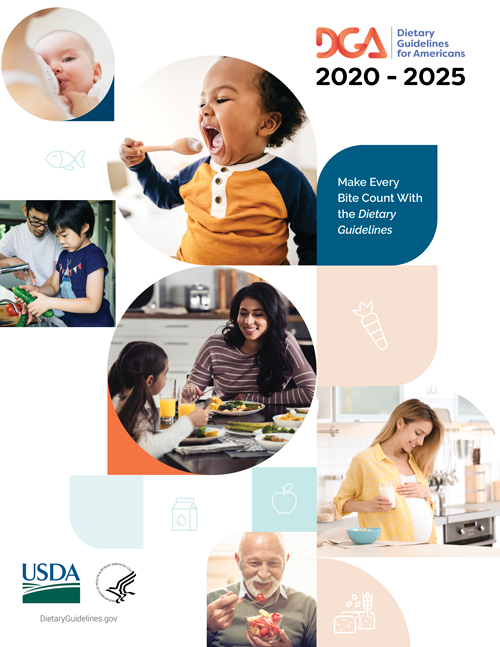 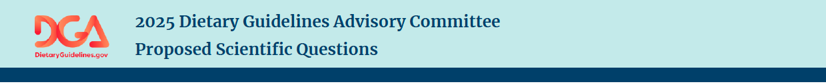 What is the relationship between consumption of dietary patterns with varying amounts of ultra-processed foods and growth, size, body composition, risk of overweight and obesity, and weight loss and maintenance?
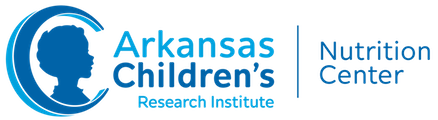 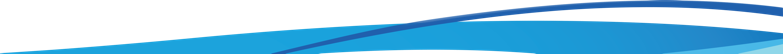 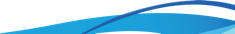 Definitions that are being lost between scientist and consumers…
Food Processing can be defined as the use of methods and techniques involving equipment, energy, and tools to transform agricultural products such as grains, meats, vegetables, fruits, and milk into food ingredients or processed food products  

The combination of food ingredients (food formulation) and use of processing step(s) to design a food product with particularly desired attributes (formulated food) is termed as Processed Food
Taken from the “All About Food Processing” at IFT.org
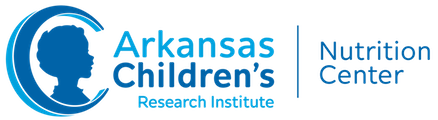 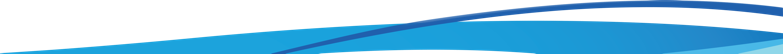 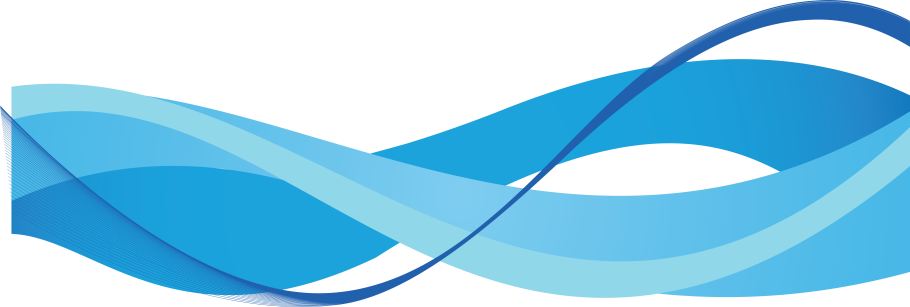 Why do we process foods?
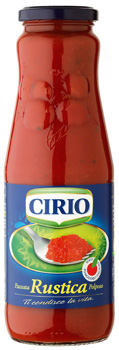 For preservation, safety and quality

Food is inherently perishable 
Contain ingredients from living systems, and living systems deteriorate
Modes of deterioration can influence safety and quality

Processing offers possibilities to
Increase product shelf-life
Improve sensory quality
Inactivate pathogenic microorganisms
Add convenience
Develop new products with new functionalities for new value
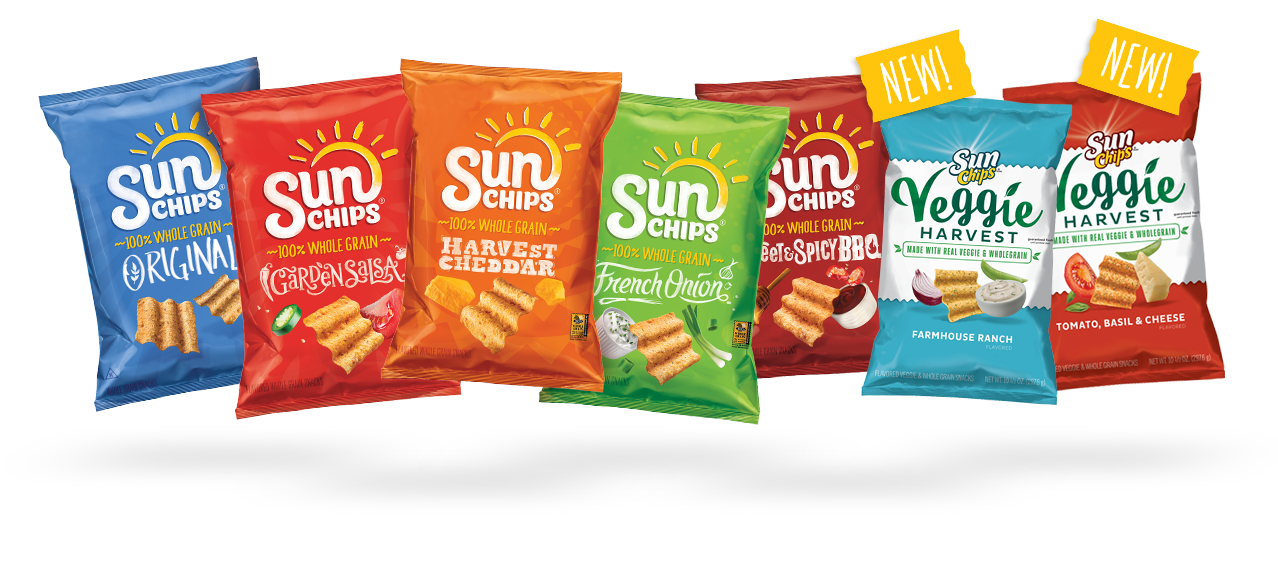 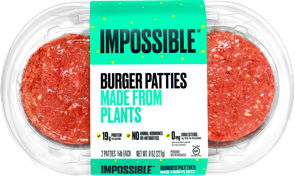 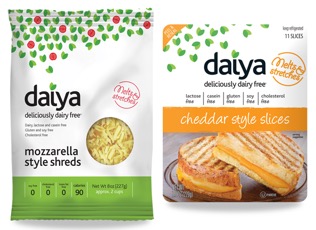 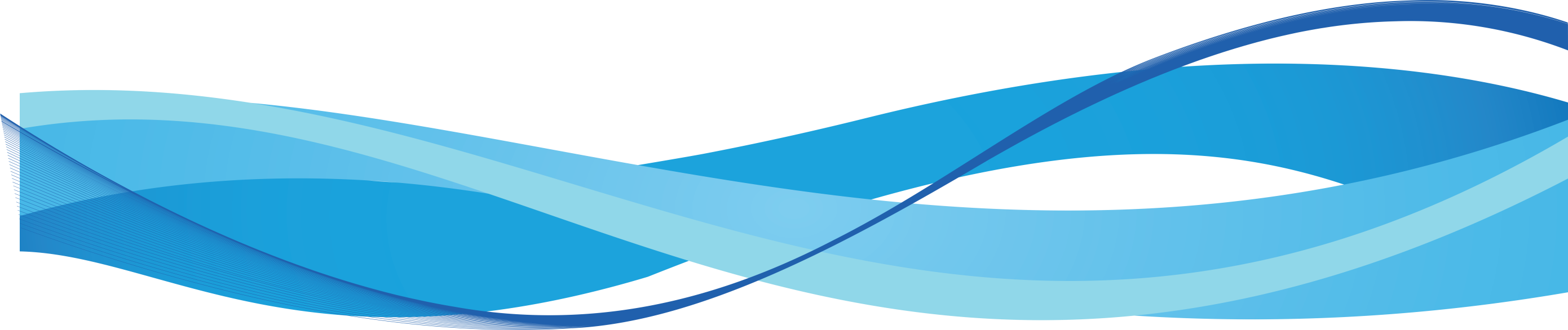 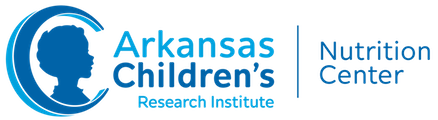 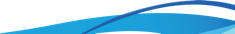 Food classification systems: A brief and complicated history….
2007 
NIPH
Mexico
2009 
IACR 
Europe
2011
IFPRI
Guatemala
2012
IFIC 
USA
2015
Updated
NOVA
Brazil
2015
UNC
USA
2024?
2018
Food Standards
New Zealand
2009
NOVA
Brazil
General characteristics for Highly/Ultra-processed foods:
Type and extent of food processing
High degree of formulation and use of ingredients that are deemed to be “synthetic”
General “Industrialization” of the process
Loss of identity from the original food
de Araújo et al. Food Processing: Comparison of Different Food Classification Systems.  Nutrients. 2022 Feb; 14(4): 729.
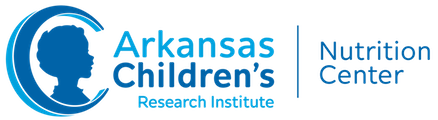 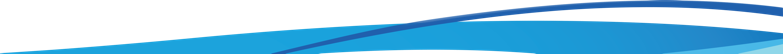 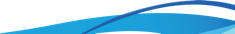 Four classification systems at the center of the conversation for Highly/ Ultra-Processed Foods
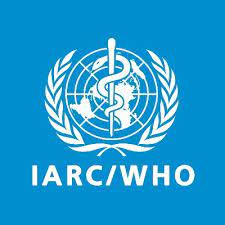 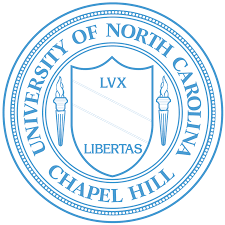 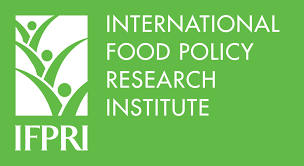 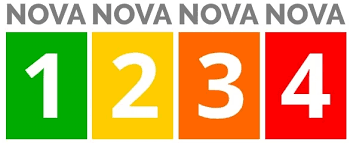 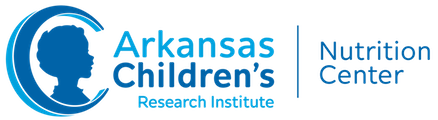 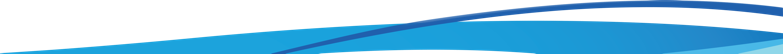 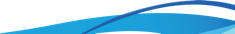 Generalized summary of how food processing categorizations capture both formulation and processes and aligns with growing consumer perception
Unprocessed Foods
Food
Prep/Processing
Raw Agricultural 
Commodities
Minimally
Processed Foods
Food
Processing
Processed
Ingredients
Processed 
Foods
Food
Processing
Synthetic
Ingredients
Ultraprocessed 
Foods
Food
Identity
Perceived
Nutritional
Quality
O’Connor et al. Perspective: A Research Roadmap about Ultra-Processed Foods and Human Health for the United States Food System: Proceedings from an Interdisciplinary, Multi-Stakeholder Workshop. Advances in Nutrition 14 (2023) 1255–1269
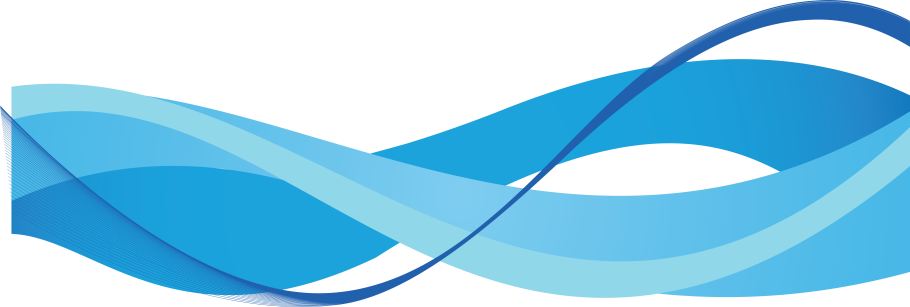 Food formulation is an integral part of food processing that relies on food ingredients and additives
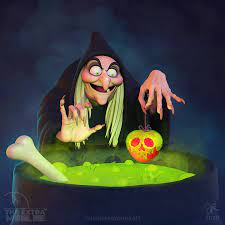 Ingredients have specific roles in food
Food ingredients and additives are regulated by the FDA
Have integral roles in final product including in product quality, safety and nutrition (fortification)
Determination of ingredient use, and level of use, is dependent on many factors
Understanding & predicting ingredient functionality increases in complexity with the number of ingredients used
Example of Key Ingredient Categories
Macronutrient sources (Protein, Lipids, Carbs)
Sweeteners
Texturizers
Thickening/Gelling Agents
Stabilizers/Emulsifiers
Preservatives
Coloring Agents
Flavoring Agents
Fortification Agents
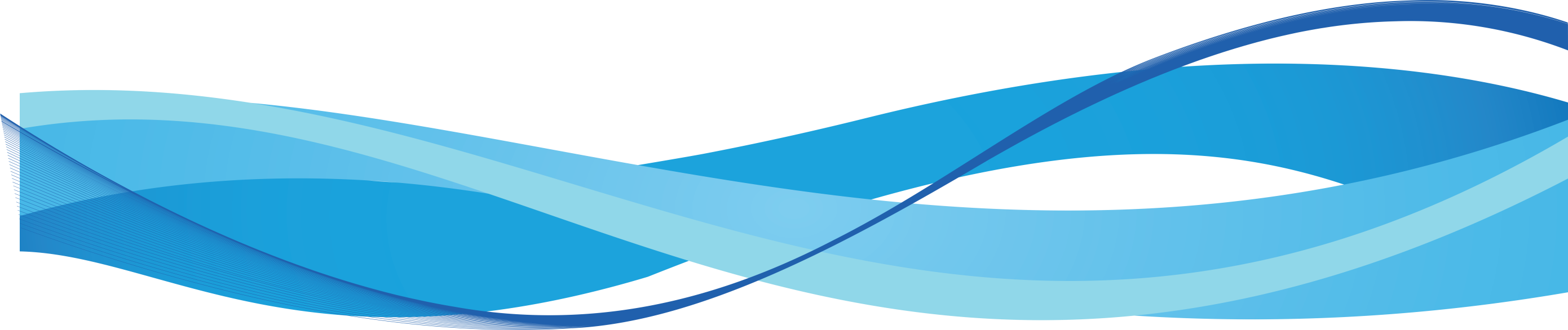 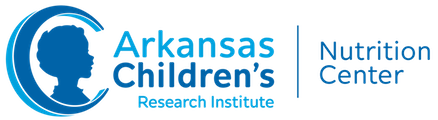 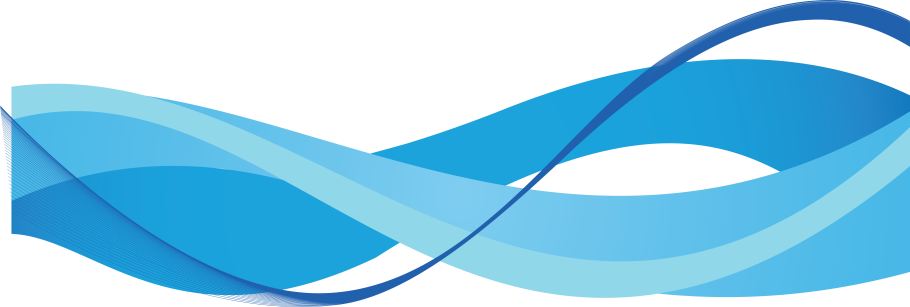 Safety of food ingredients and additives is not a new concept!
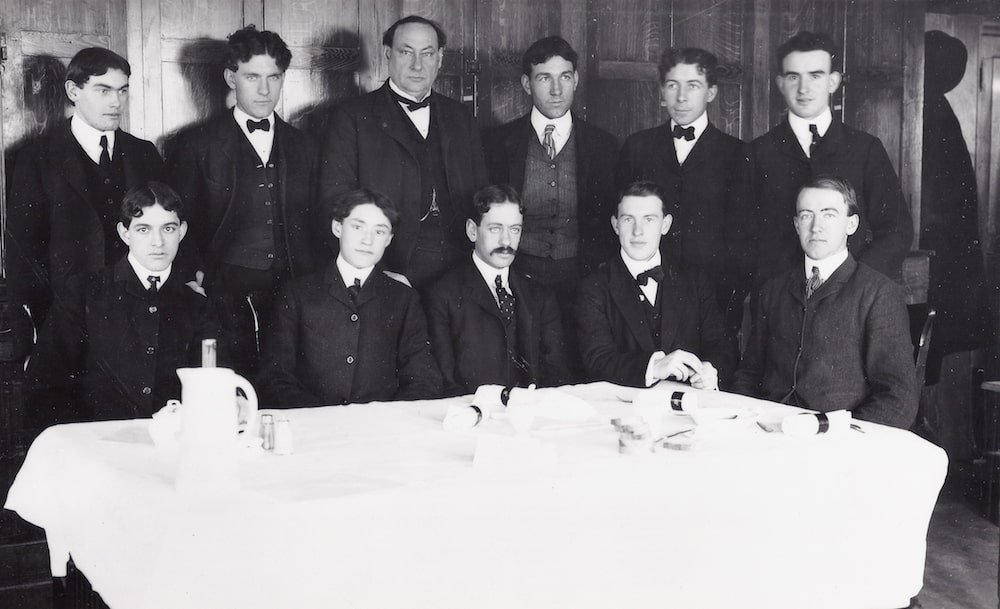 Wiley was appropriated $5,000 in 1902 to study the effects of a diet consisting in part of the various preservatives on human volunteers.

Key ingredients of study in early 1900’s:
saccharin
bleached flour
caffeine 
benzoate of soda
Dr. Harvey Wiely M.D. and The Poison Squad
www.fda.gov
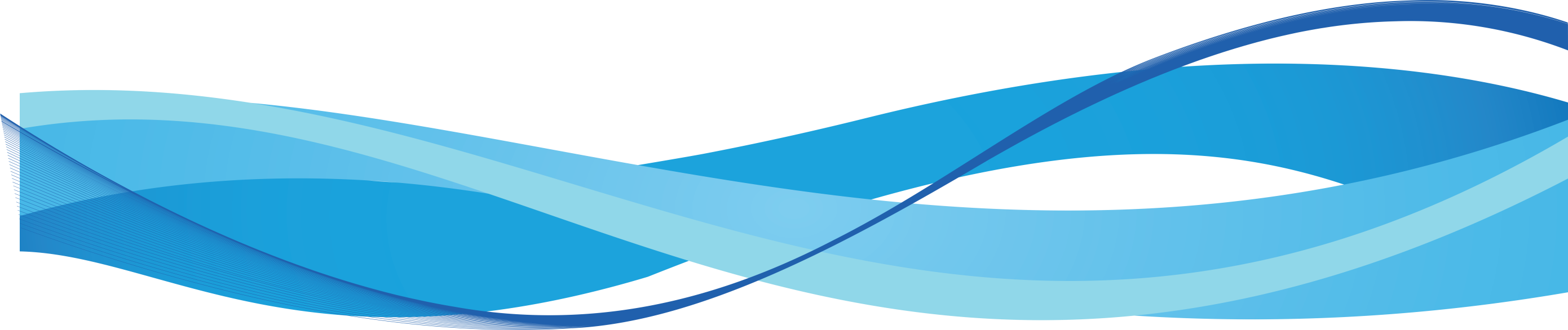 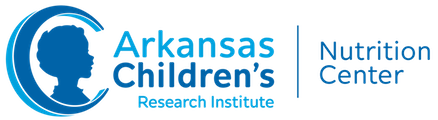 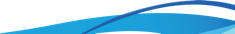 Timeline of select policies related to processed foods mapped onto the influx of research related to ultra-processed foods, as defined by Nova
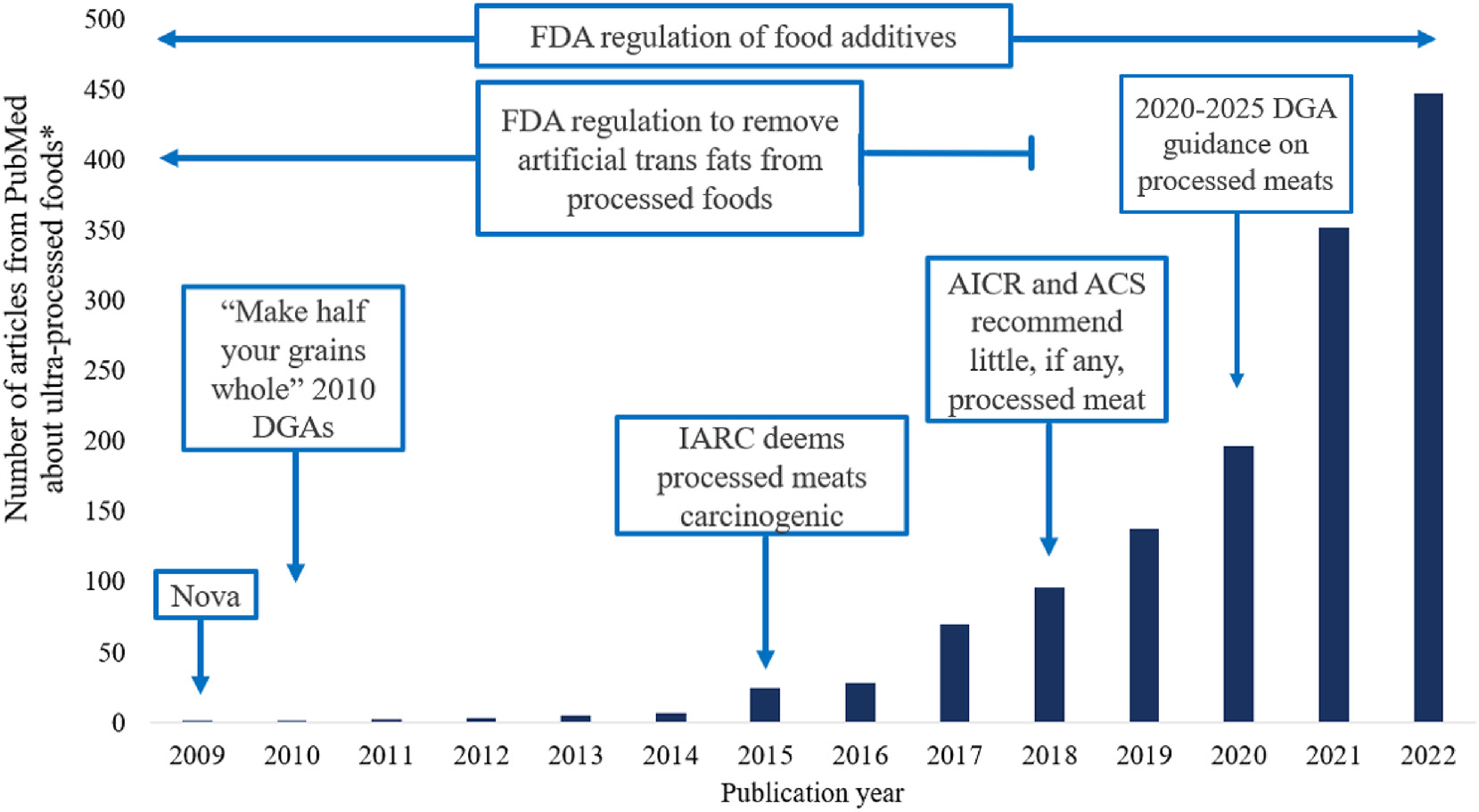 O’Connor et al. Perspective: A Research Roadmap about Ultra-Processed Foods and Human Health for the United States Food System: Proceedings from an Interdisciplinary, Multi-Stakeholder Workshop. Advances in Nutrition 14 (2023) 1255–1269
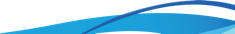 What is the evidence base driving the concern with highly and ultra-processed foods?
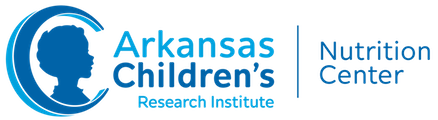 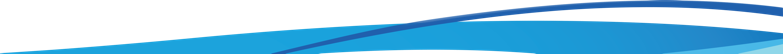 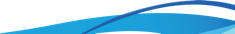 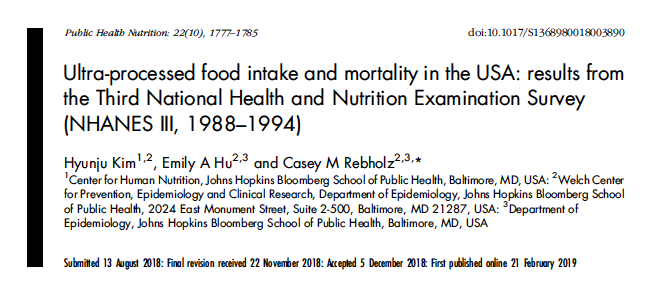 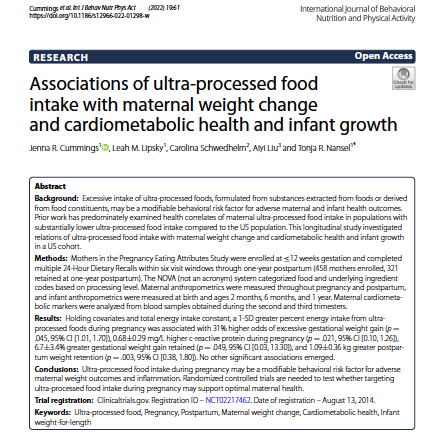 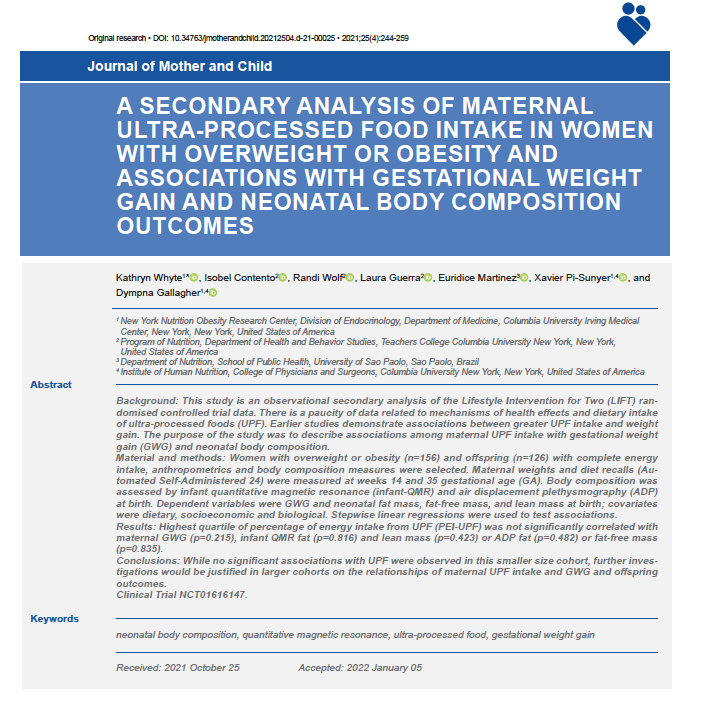 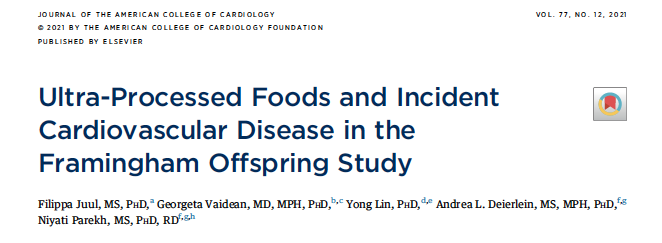 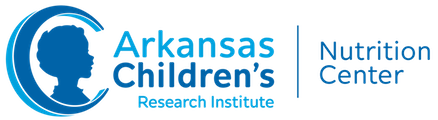 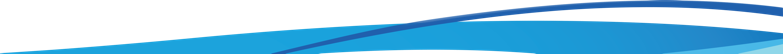 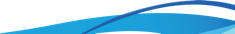 Current evidence heavily based on observational studies with a general lack of clinical and mechanistic studies
Primarily driven by cross sectional studies
Increasing number of longitudinal cohorts
Generally, this area lacks:
Consistency in application of UPF and HPF definitions
Consistency in approach
Rigorous clinical trials
Deeper mechanistic studies

Tendency has been to jump from observational studies to hypotheses that are not testable or fully actionable
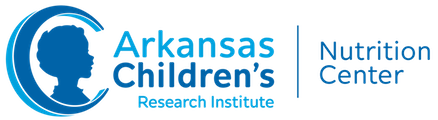 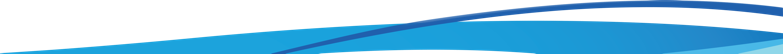 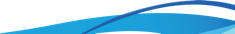 ↑ Ultraprocessed food intake = ↑ Energy Intake = ↑ Obesity = ↓ Long Term Health
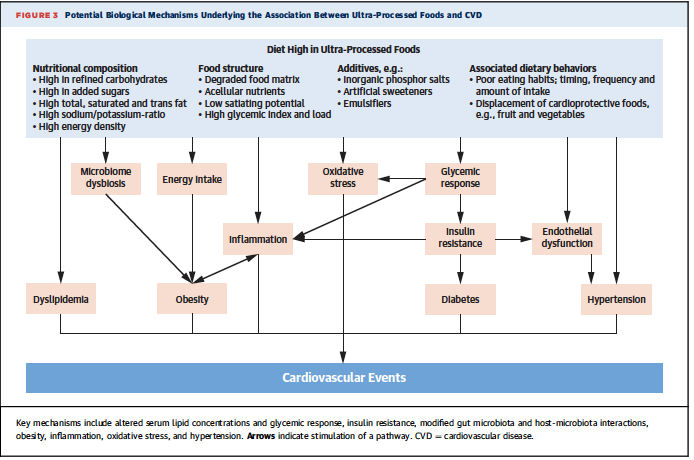 Juul et al. J American College of Cardiology. 77:12. 2021.
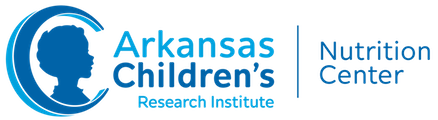 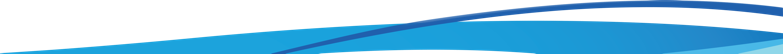 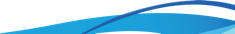 Is this still about nutrition?
Are we just recapturing what we already know about foods with poor nutrient density with UPF definitions?
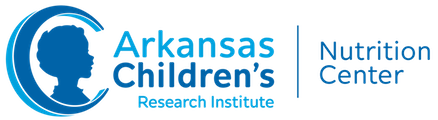 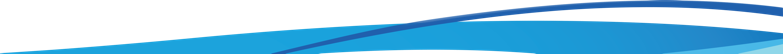 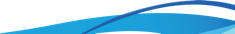 Characterizing ultra-processed foods by energy density, nutrient density, and cost
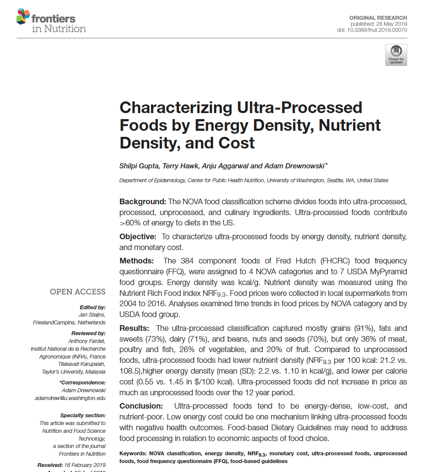 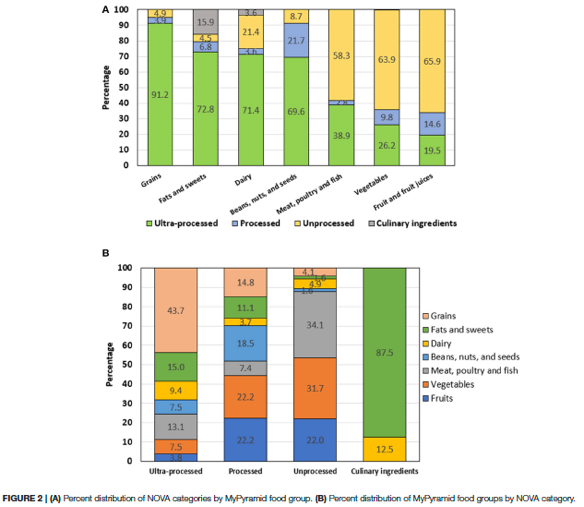 Gupta S, Hawk T, Aggarwal A, Drewnowski A.. Frontiers in nutrition. 2019:70.
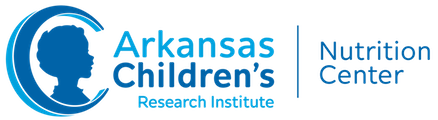 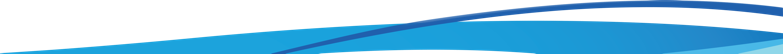 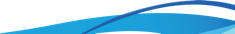 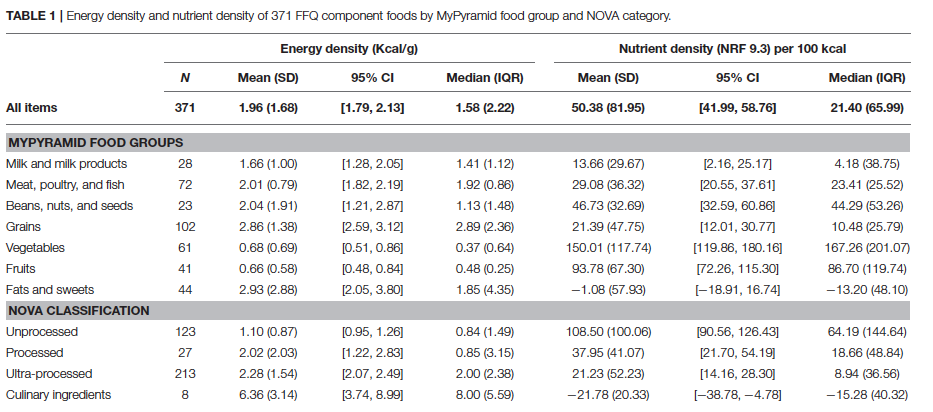 “It would appear that the ultra-processed NOVA designation is a new name for energy-dense grains, fats and sweets. These foods are energy dense, can be nutrient poor, and are distinguished by their low per calorie costs.”

“By contrast, the NOVA unprocessed category successfully captured some of the same food groups that multiple NRF schemes have previously recognized as nutrient-rich.”


“Food-based Dietary Guidelines focusing on dietary components or foods by degree of processing may be one strategy to make recommendations intuitive for the consumer; developing an overall processing index of the diet might be another.”
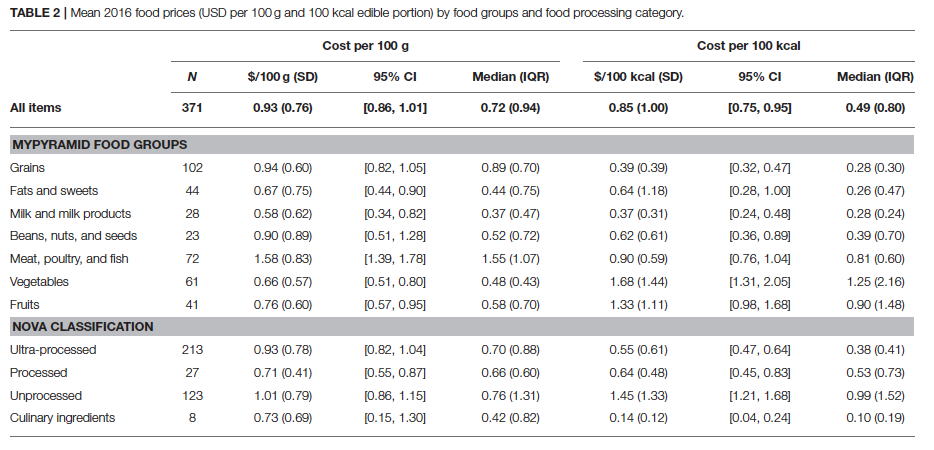 Gupta S, Hawk T, Aggarwal A, Drewnowski A.. Frontiers in nutrition. 2019:70.
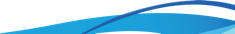 Challenge with classification systems is they can lead to different categorization within food groups and with overall diet
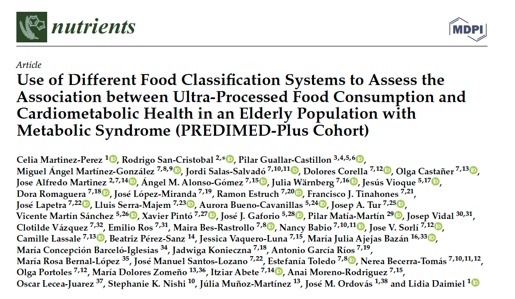 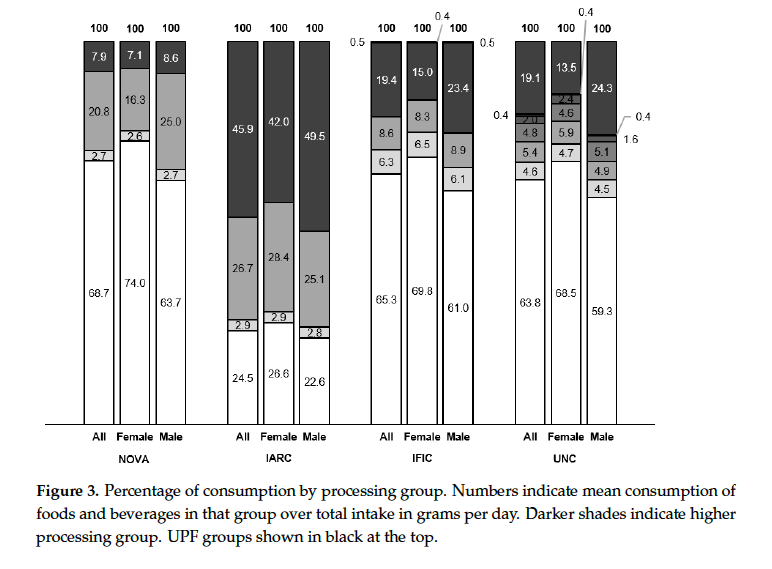 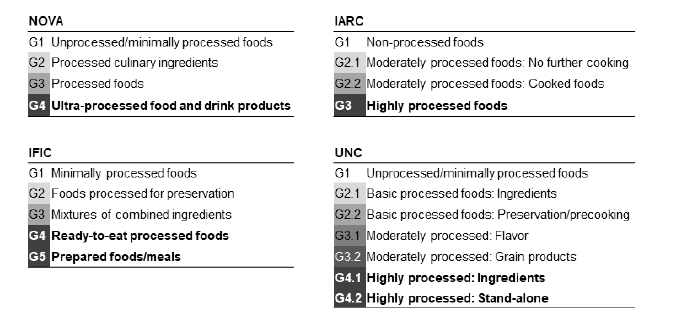 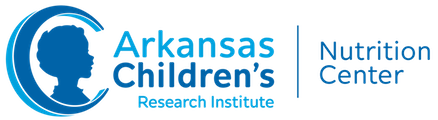 Martinez-Perez C et al. Nutrients. 2021 Jul 20;13(7):2471.
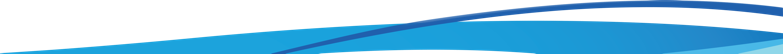 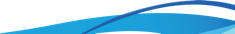 And these can lead to differences in associations with disease incidences and outcomes
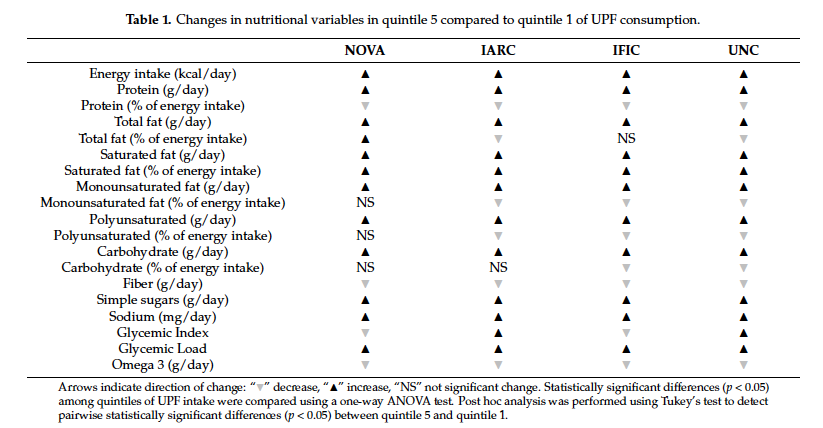 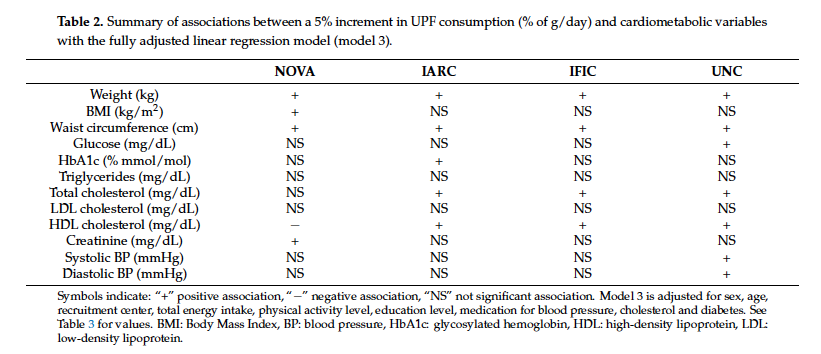 “Food classification methodologies markedly influenced the association between UPF consumption and cardiometabolic risk markers.”
Martinez-Perez C et al. Nutrients. 2021 Jul 20;13(7):2471.
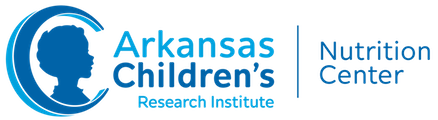 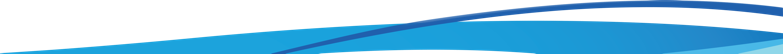 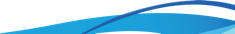 What have been some of the challenges in interpreting findings from the observational literature?
Application of food processing definitions is not standardized and often not fully disclosed

Even within Nova there appears to be a regular lack of detail in terms of how foods are properly categorized and by who

Result is high level of heterogeneity between studies in what is included in ultra processed foods category…
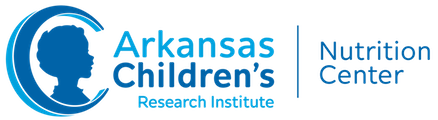 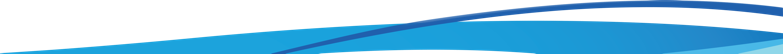 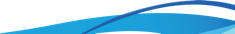 Does a product name or purchase point make a difference and how may that confuse classification approaches?
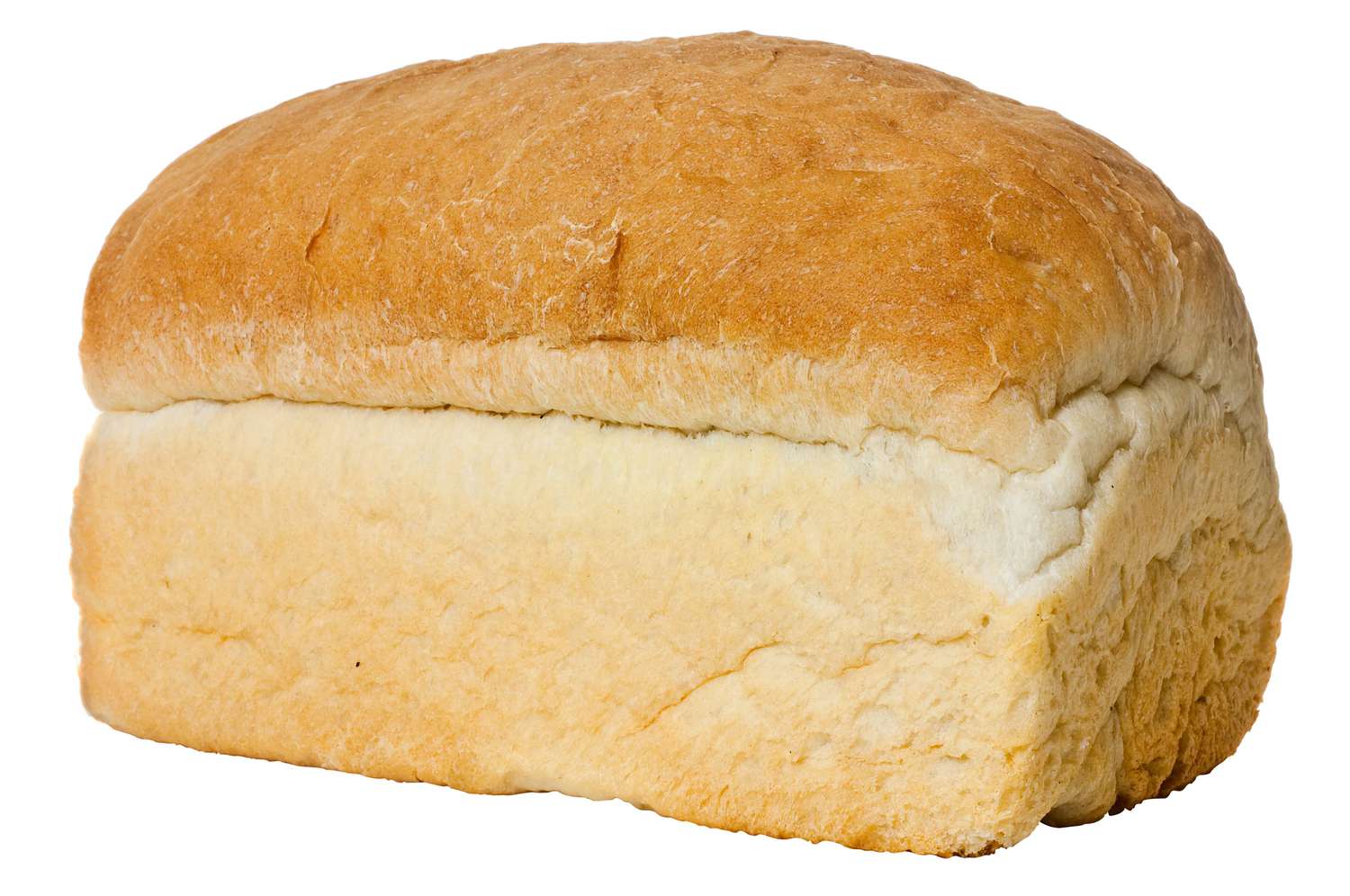 If made at home of local bakery
Not a UPF
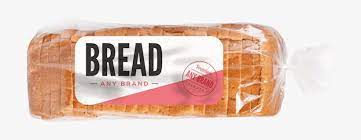 Purchased from Grocery 
or Industrial Scale
Totally a UPF?
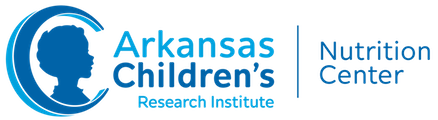 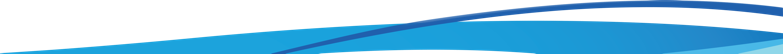 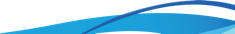 Do we have examples of highly/ultra-processed foods that are healthy?
Disclosure:  I did not make this list
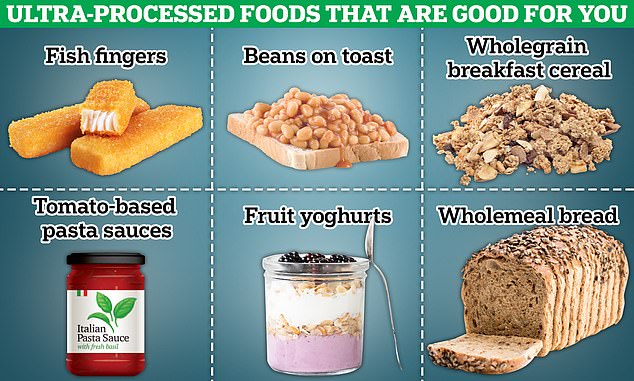 https://www.dailymail.co.uk/health/article-13135781/processed-foods-cigarettes-expert-cancer-heart-lung-disease.html
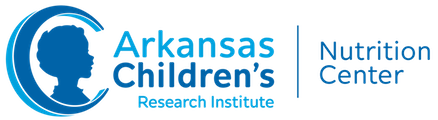 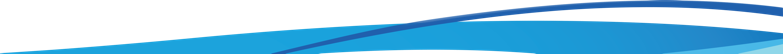 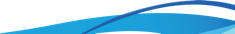 Blindly using NOVA can lead to some interesting categorizations that can be more confusing for consumers trying to make good choices
Nova Category 3 and 4
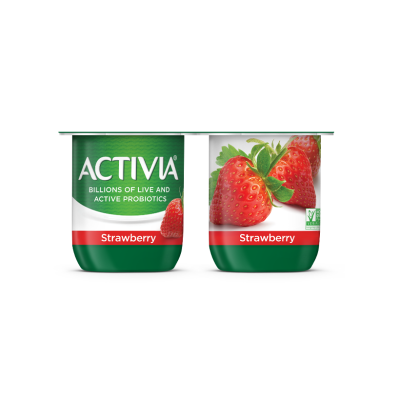 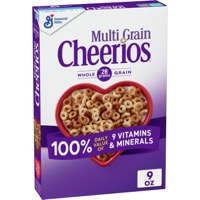 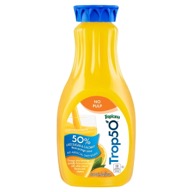 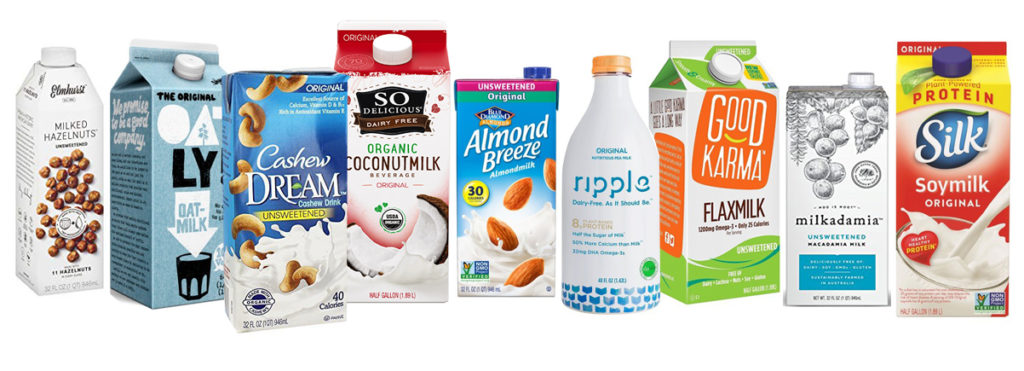 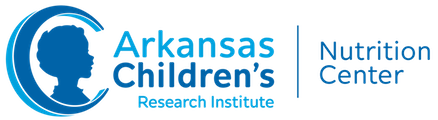 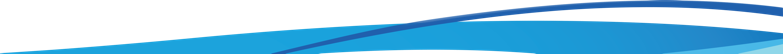 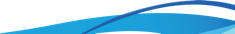 Challenges exist for specific product categories: Plant-based dairy alternatives
Drewnowski A. Perspective: identifying ultra-processed plant-based milk alternatives in the USDA branded food products database. Advances in Nutrition. 2021 Dec 1;12(6):2068-75.
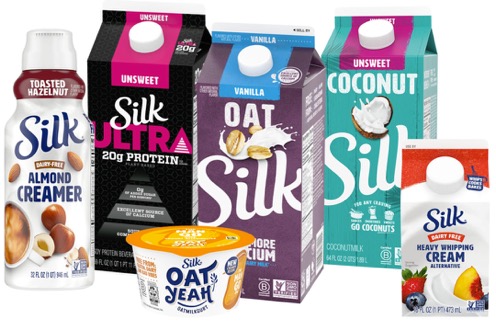 Key Finding. Most plant-based beverage met the NOVA criteria for ultra-processed foods
Why?  Because they were formulated from industrial food ingredients/additives not used in normal cooking 
Conclusion. Replacing milk and dairy products with plant-based alternatives will result in higher use of ultra-processed foods
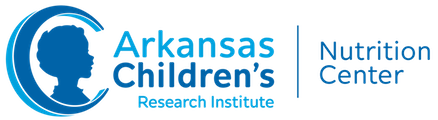 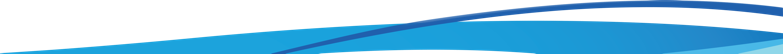 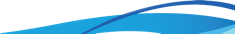 Yet both product undergo similar levels of processing…
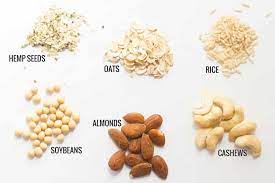 Milling
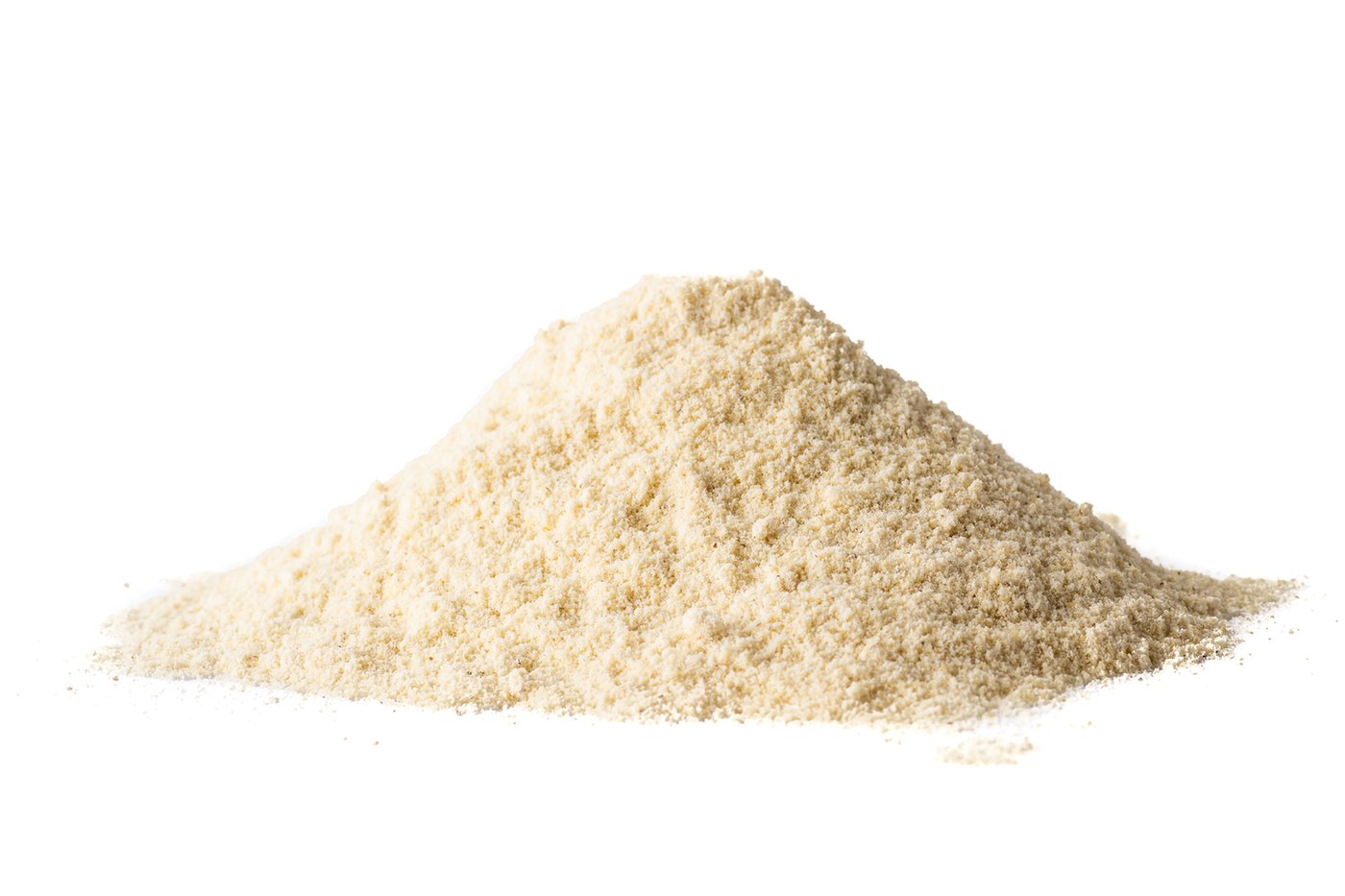 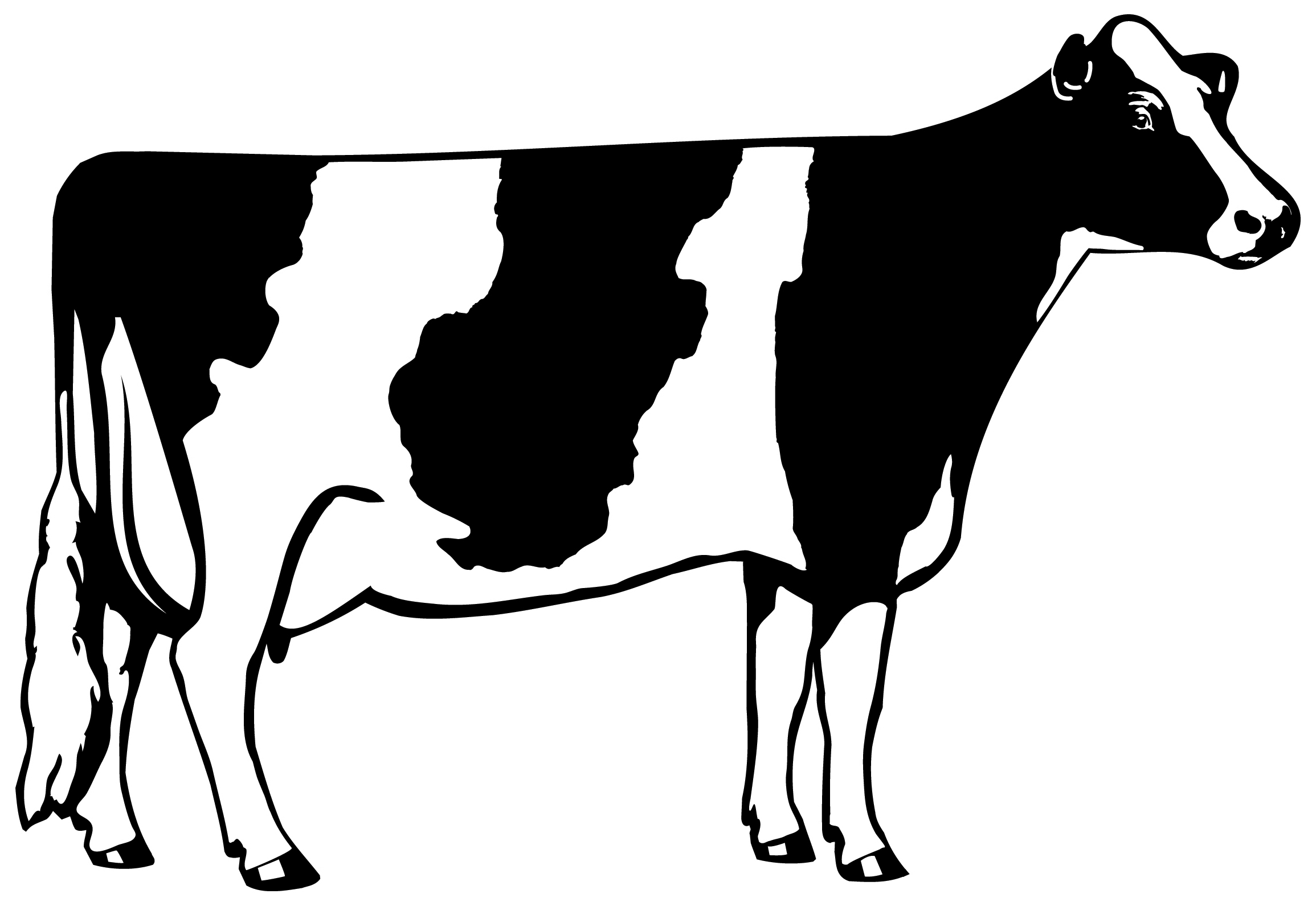 Water
Bleaching
Bleaching 
agent
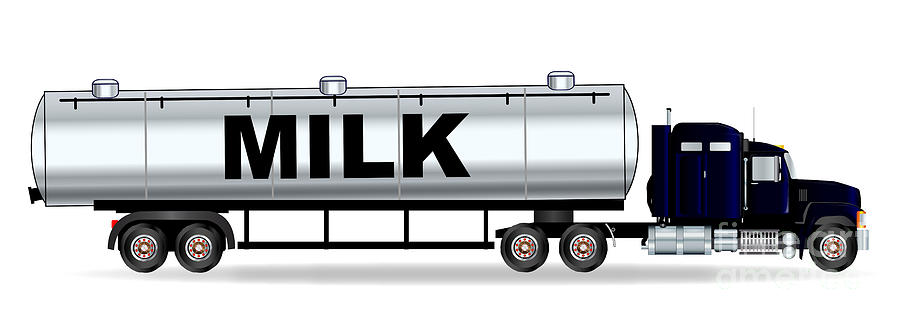 Raw Milk Receiving Tank
Raw Milk
Collection
Wet Grinding
Enzyme 
treatment
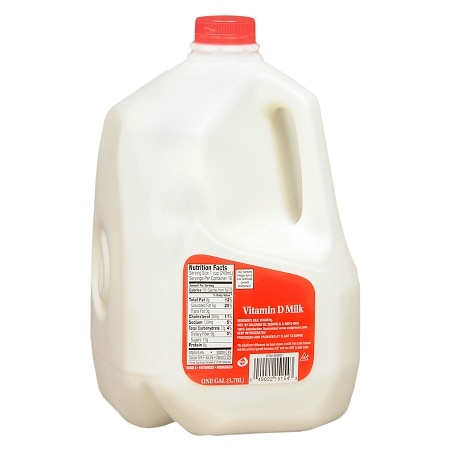 Filtration
Impurities
Quality Testing
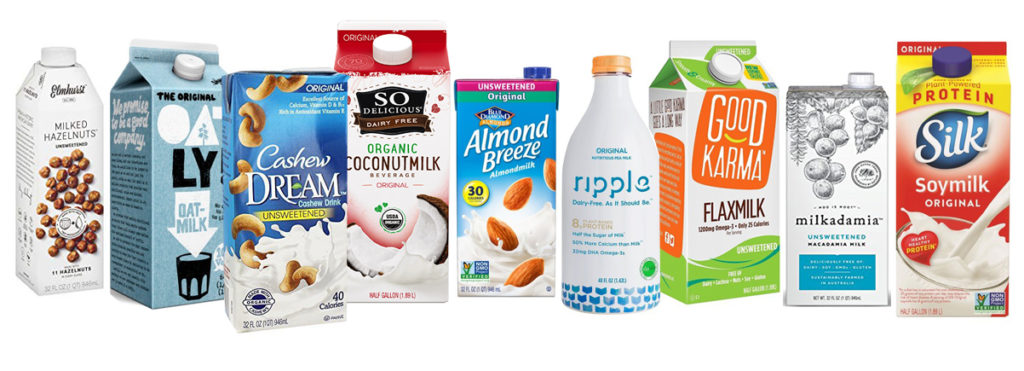 Ultra/
Filtering
Product
Packaging
Cream
Skim Milk
Stabilizers
Fortificants
Color
Sweeteners
Flavor
Product
Packaging
Ingredient 
Formulation
Fortification
Mix
Stabilizer
Emulsifier
Product Homogenization
Standardization
(Skim, 1%, 2%, Whole)
Product Homogenization
Thermal Treatment
Fortification
Formulation
Preheat & Homogenization
Thermal Treatment
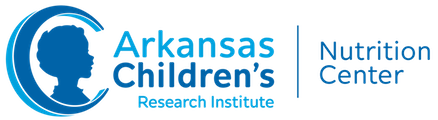 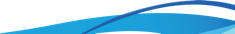 Processed and Ultra-processed foods can be incorporated into a healthy diet?
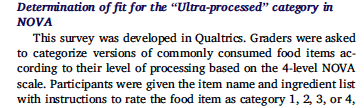 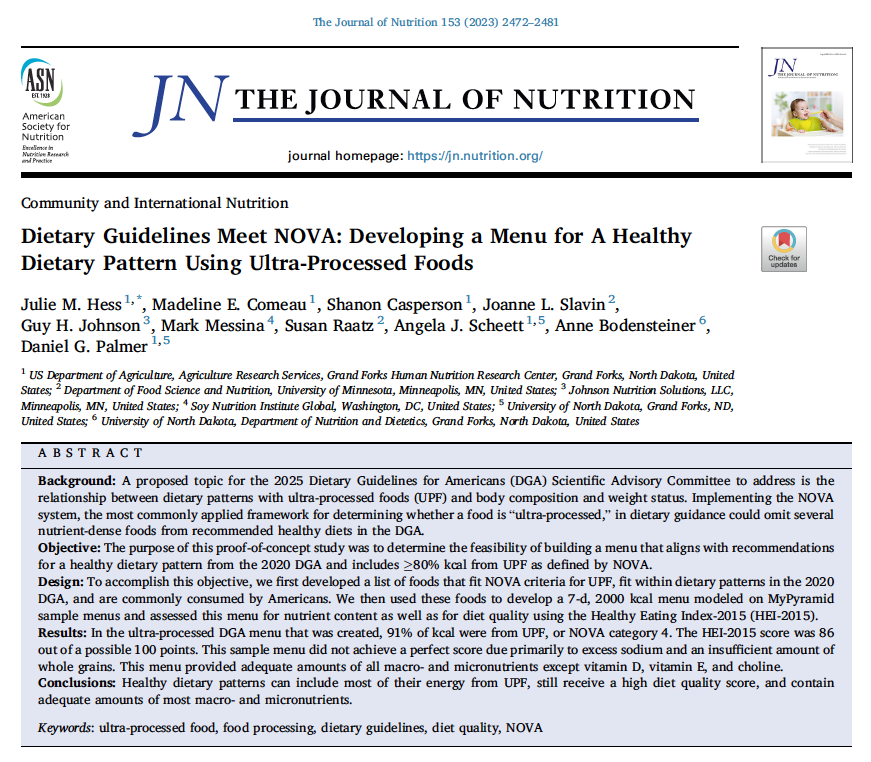 Study Schematic to determine which foods to include
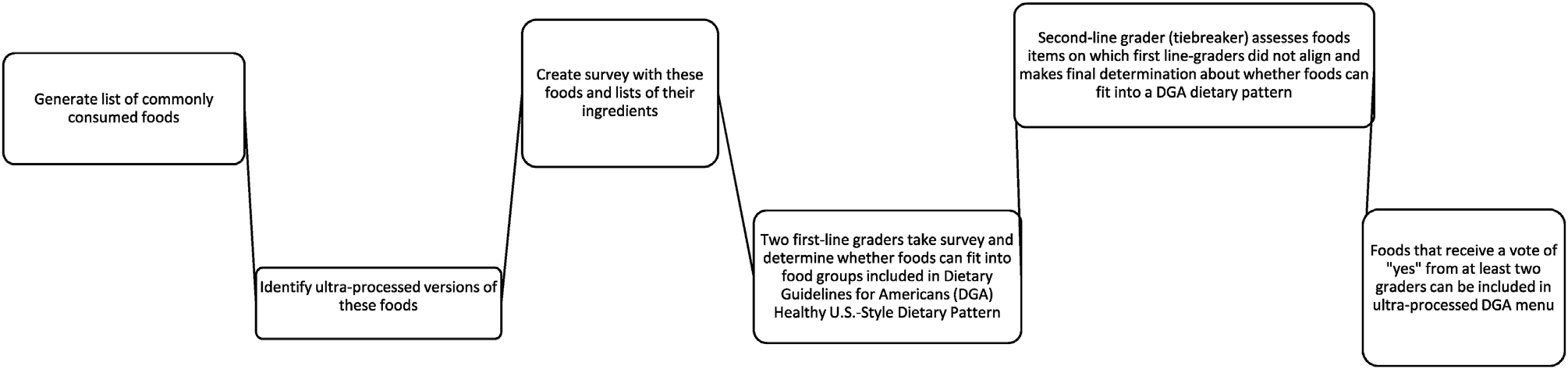 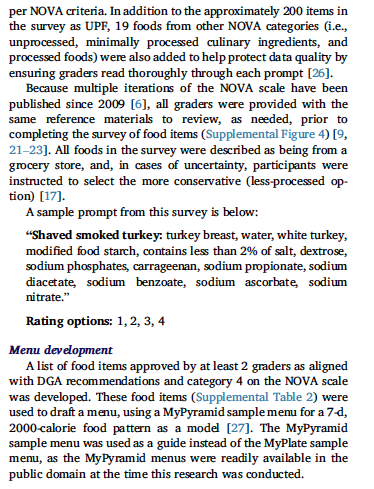 “The top 10 most commonly consumed foods from each category and subcategory among adults 19 to 70 years old were identified from the FPM report... An ultraprocessed version of each of these commonly consumed food items was then identified by searching the websites of national retail grocery chains. This process generated a list of approximately 200 food items. Ingredient lists for these products determined which products were included in the surveys developed for our first- and second-line graders.”
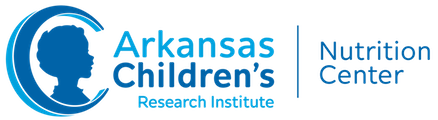 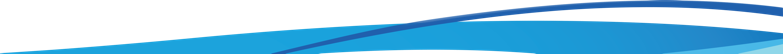 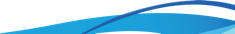 Hess study: Dietary Guidance meets NOVA
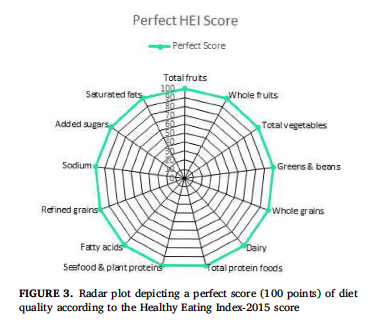 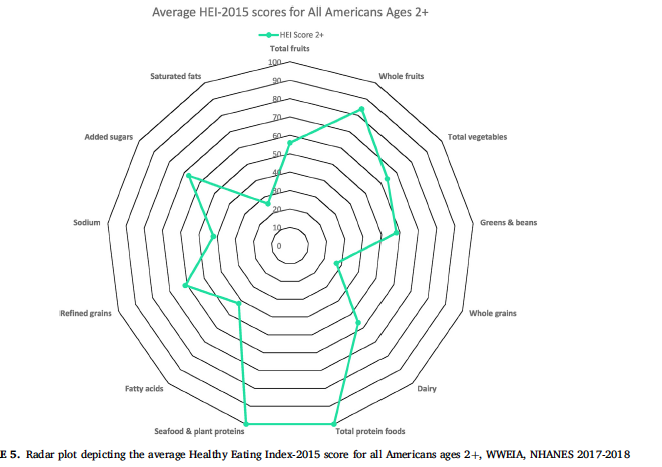 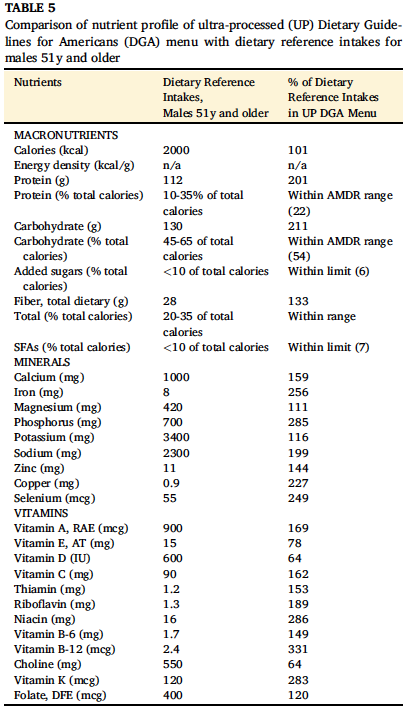 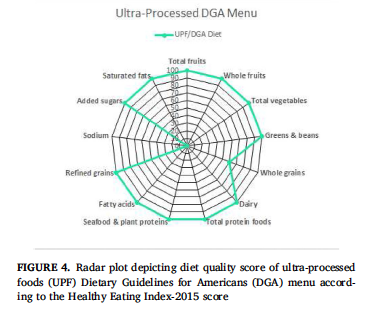 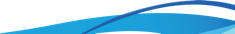 What does the clinical literature tell us?
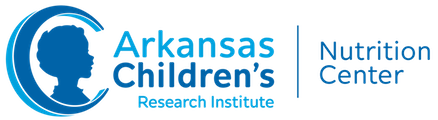 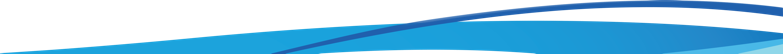 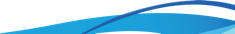 Still only limited clinical evidence to date… Hall et al. (2019)
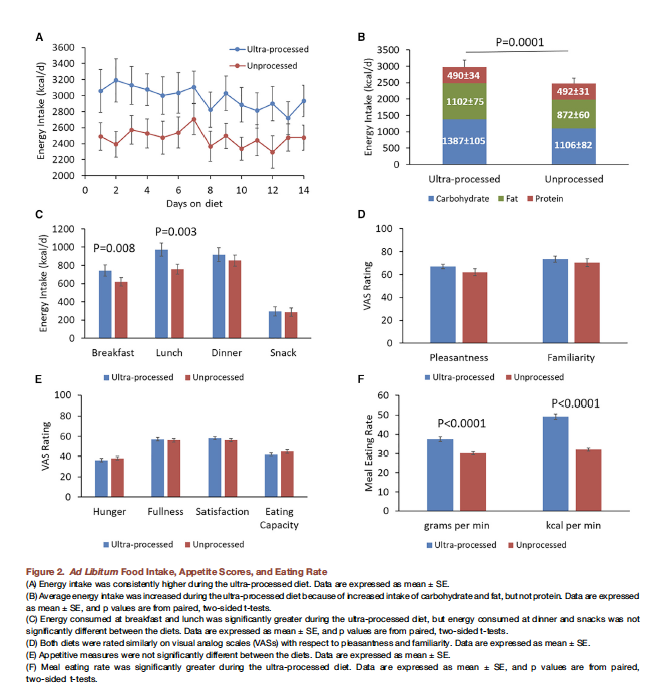 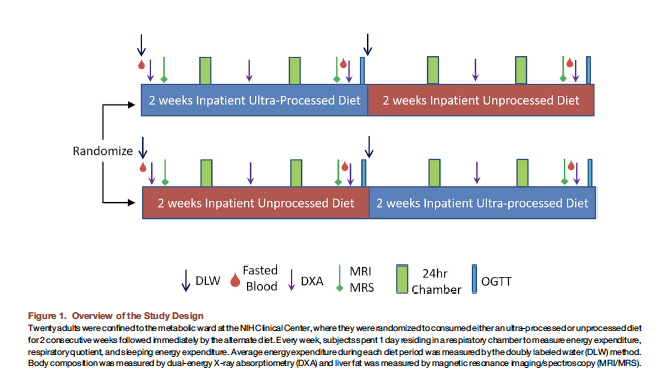 Hall KD, Ayuketah A, Brychta R, Cai H, Cassimatis T, Chen KY, Chung ST, Costa E, Courville A, Darcey V, Fletcher LA. Ultra-processed diets cause excess calorie intake and weight gain: an inpatient randomized controlled trial of ad libitum food intake. Cell metabolism. 2019 Jul 2;30(1):67-77.
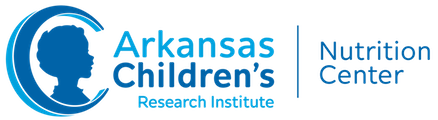 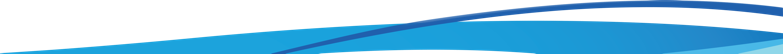 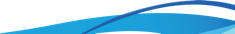 Hall study has driven discussion on mechanism and health
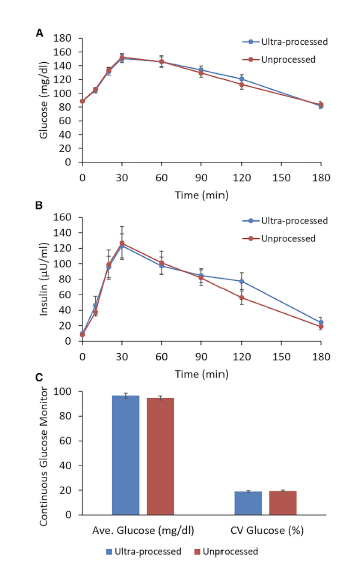 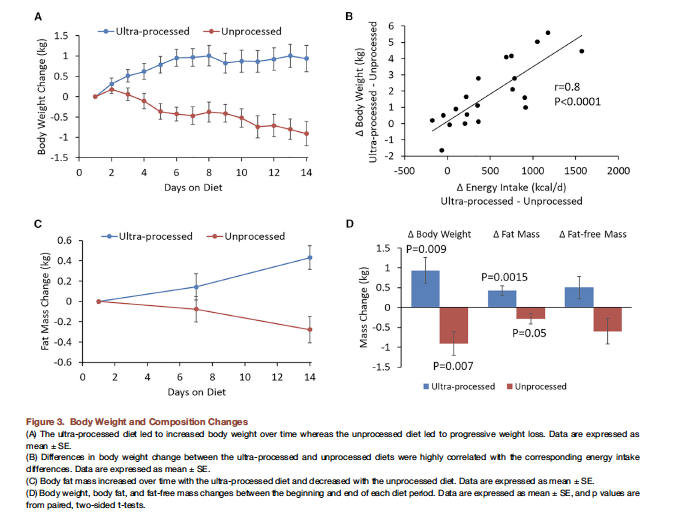 Hall KD, Ayuketah A, Brychta R, Cai H, Cassimatis T, Chen KY, Chung ST, Costa E, Courville A, Darcey V, Fletcher LA. Ultra-processed diets cause excess calorie intake and weight gain: an inpatient randomized controlled trial of ad libitum food intake. Cell metabolism. 2019 Jul 2;30(1):67-77.
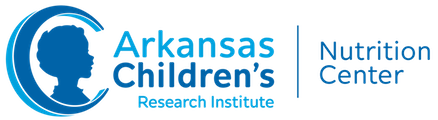 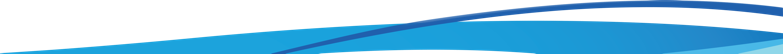 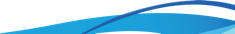 What are the pertinent research questions we should focus on in the study of processed foods and health?
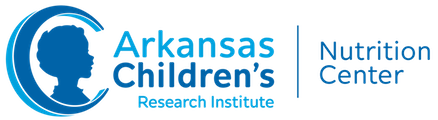 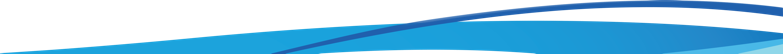 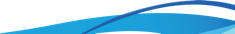 Proposing a Research Roadmap for Ultra-Processed Foods and Human Health for the United States Food System
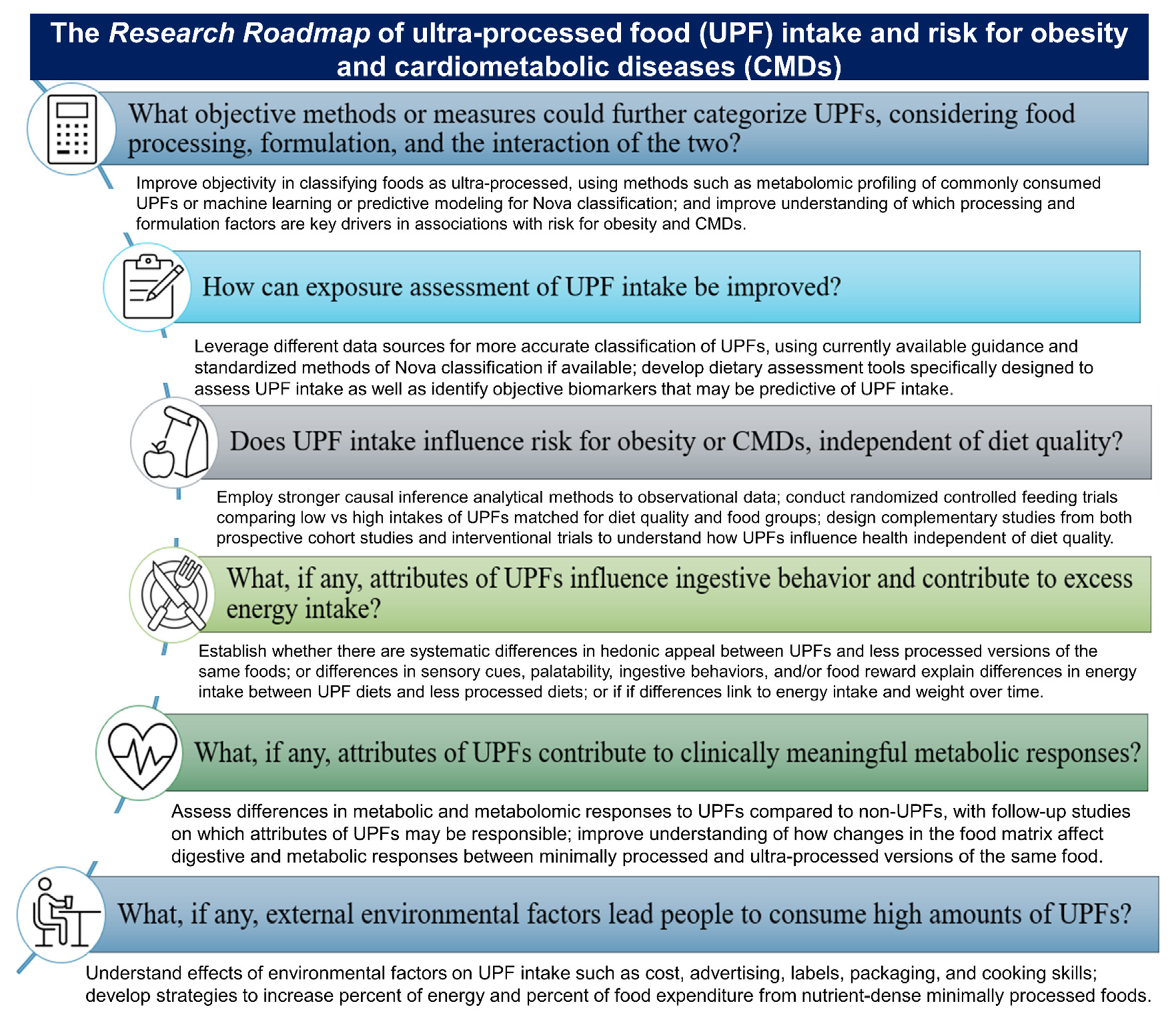 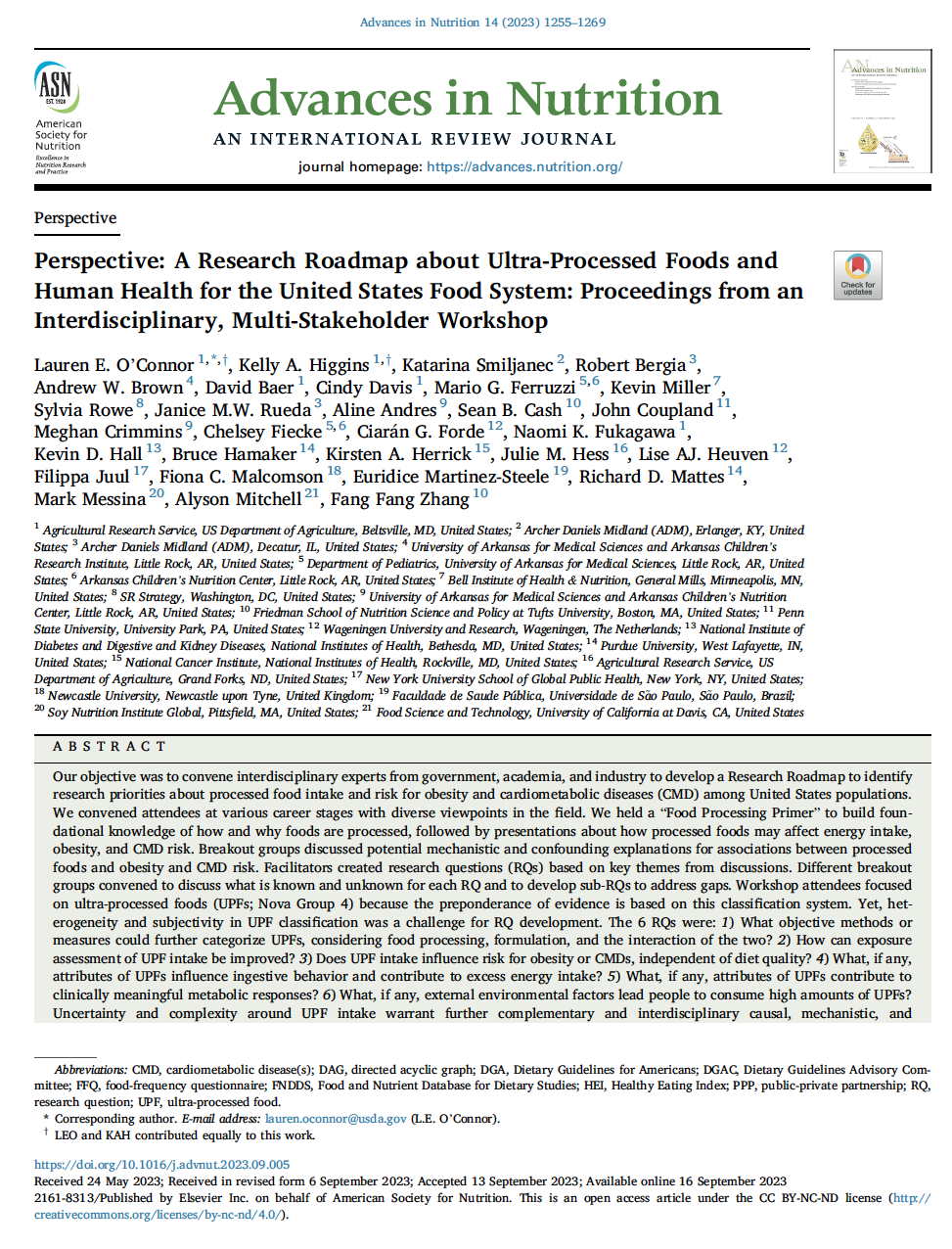 O’Connor et al. Perspective: A Research Roadmap about Ultra-Processed Foods and Human Health for the United States Food System: Proceedings from an Interdisciplinary, Multi-Stakeholder Workshop. Advances in Nutrition 14 (2023) 1255–1269
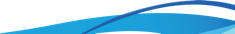 Mechanistic hypotheses being advanced and studied regarding how ultra processed foods have driven energy intake and impact health
Food Properties:
Composition – Nutrition and non-nutrient profiles
Food additive safety – Emulsifiers, LC sweeteners, flavors, colors and 
Food structure – modification of the “natural” structure of food
Food digestibility – Enhanced digestibility of ultra-processed foods
Direct toxic effect of additives
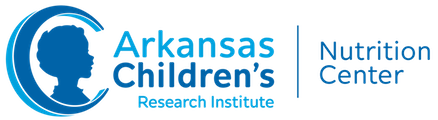 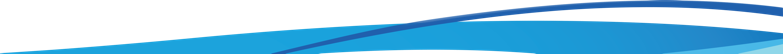 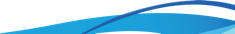 Mechanistic hypotheses being advanced and studied regarding how ultra processed foods have driven energy intake and impact health
Food-Consumer interactions:
Sensory – High palatability
Ultra-processed food properties modify both eating behavior and hedonic reward responses
Leads to altered hormonal responses and altered satiety cues
Packaging – “Hyper convenient”
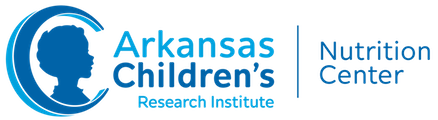 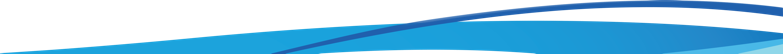 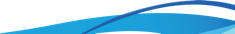 Critical considerations for use of food classification systems in research
Should we have guiding principles on how food classification systems are applied, and this is disclosed in research?
Should help drive consistency, reliability and trust in observational research
Allow science to capture the conversation

Continue to drive advances in assessment of food and nutrient intake 
Capture qualitative and quantitative intake of processed foods
Leveraging advances in social and emerging “omics”

Real need for clinical and mechanistic studies to move the science forward… and ultimately develop guidance for consumers
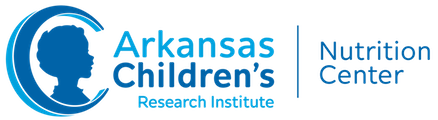 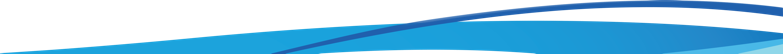 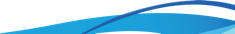 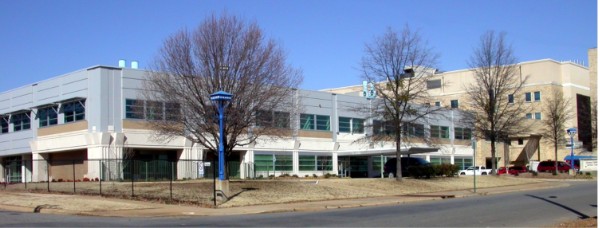 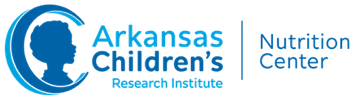 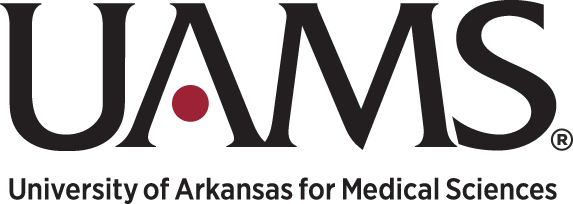 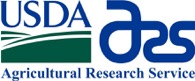 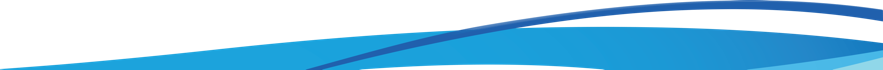